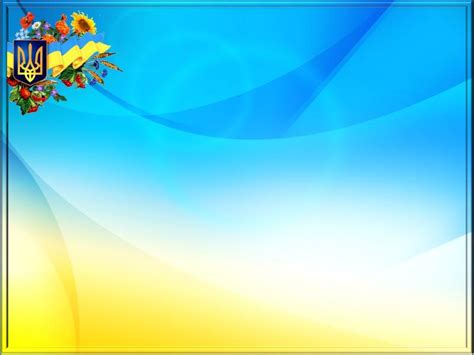 Рівень навченості учнів
3-9 класів
Бунівської гімназії
імені Юрія Липи
у вересні, грудні
 2023-2024 н.р
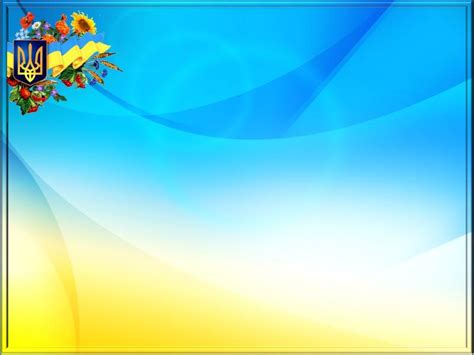 Результати  моніторингу з
 української мови
 у 3 класі
 (усього 8 учнів)
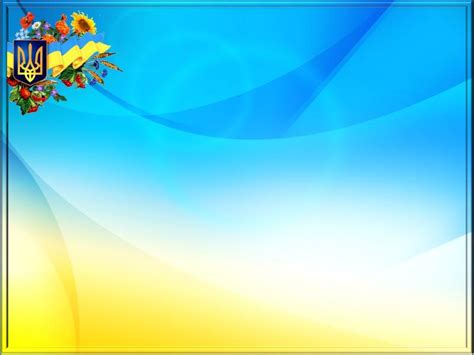 Результати  моніторингу з
 математики
 у 4 класі
 (усього 14 учнів)
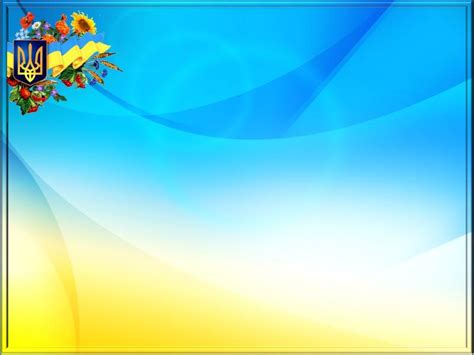 Результати  моніторингу з
 української мови та математики
 у 5 класі
 (усього 12 учнів)
Українська мова
Математика
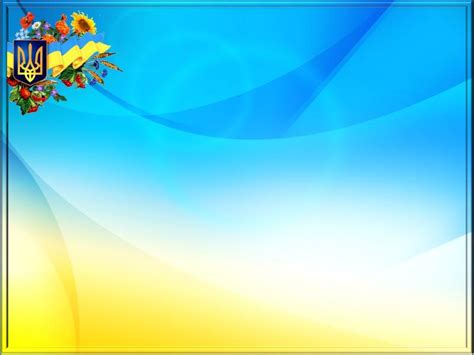 Результати  моніторингу з
 історії та математики
 у 6 класі
 (усього 14 учнів)
Історія                     Математика
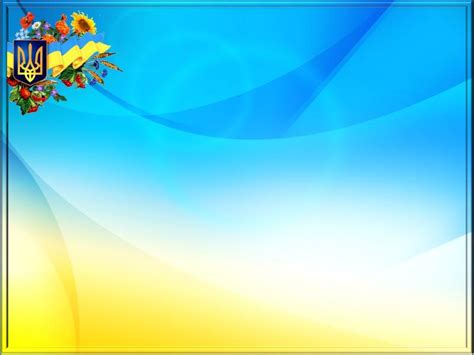 Результати  моніторингу з
 української мови та біології 
 у 7 класі
 (усього 10 учнів)
Українська мова                     Біологія
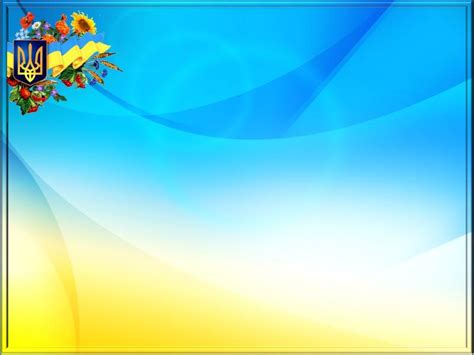 Результати  моніторингу з алгебри, географії та фізики
 у 8 класі
 (усього 7 учнів)
Алгебра
Фізика
Географія
Результати  моніторингу 
з  української мови, 
історії  та хімії
 у 9 класі
 (усього 14 учнів)
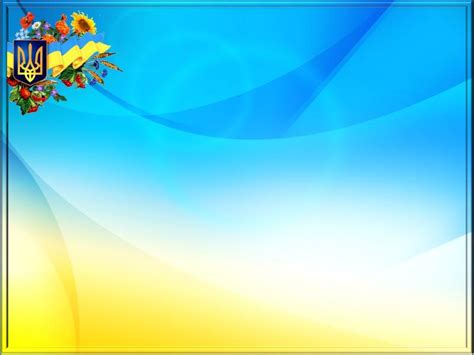 Українська мова
Історія
Хімія